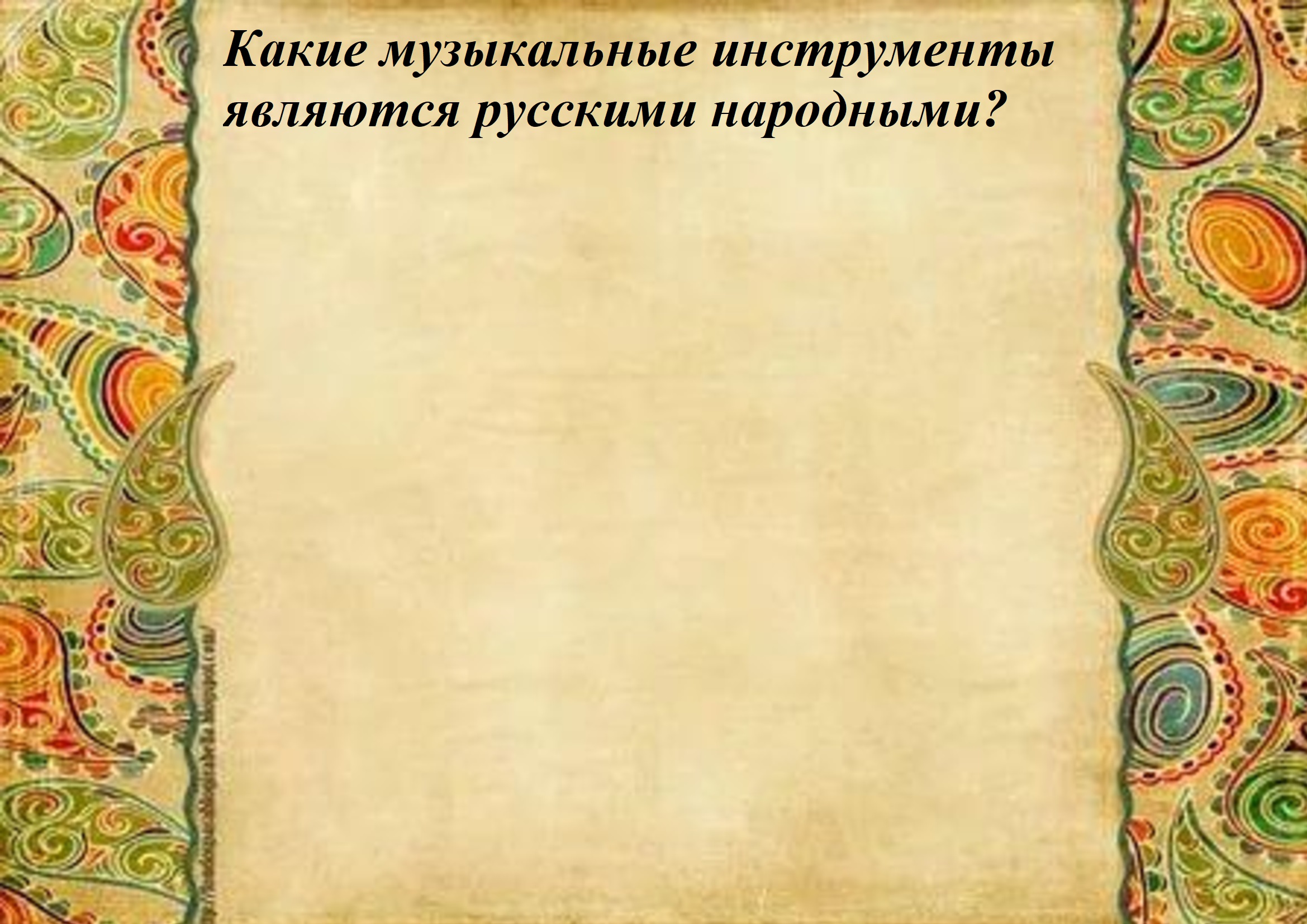 впфпфыпф
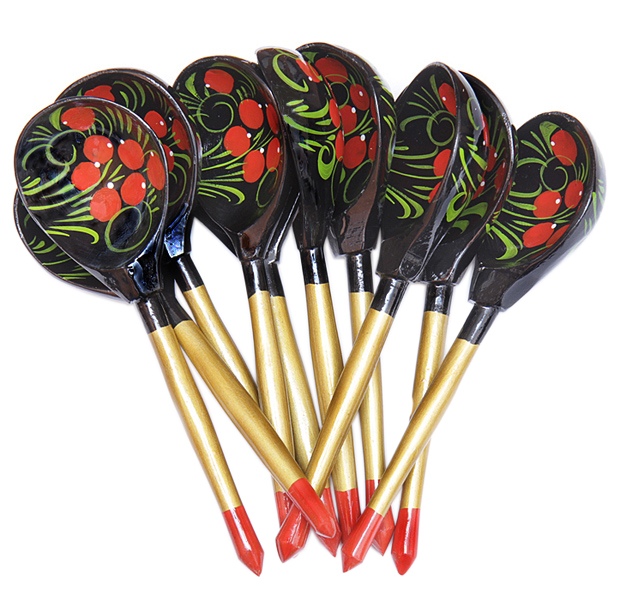 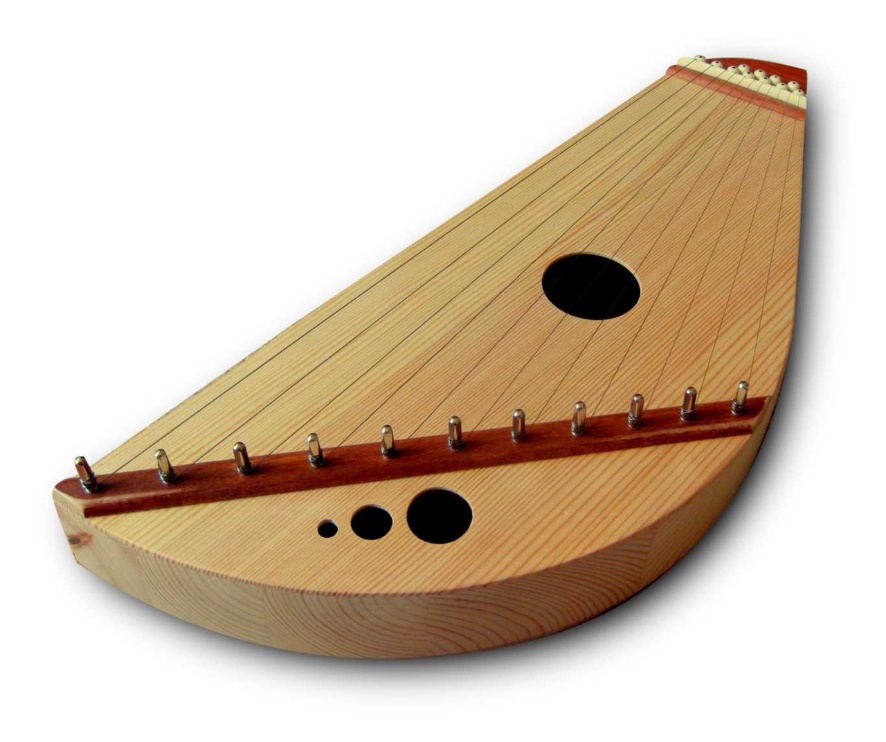 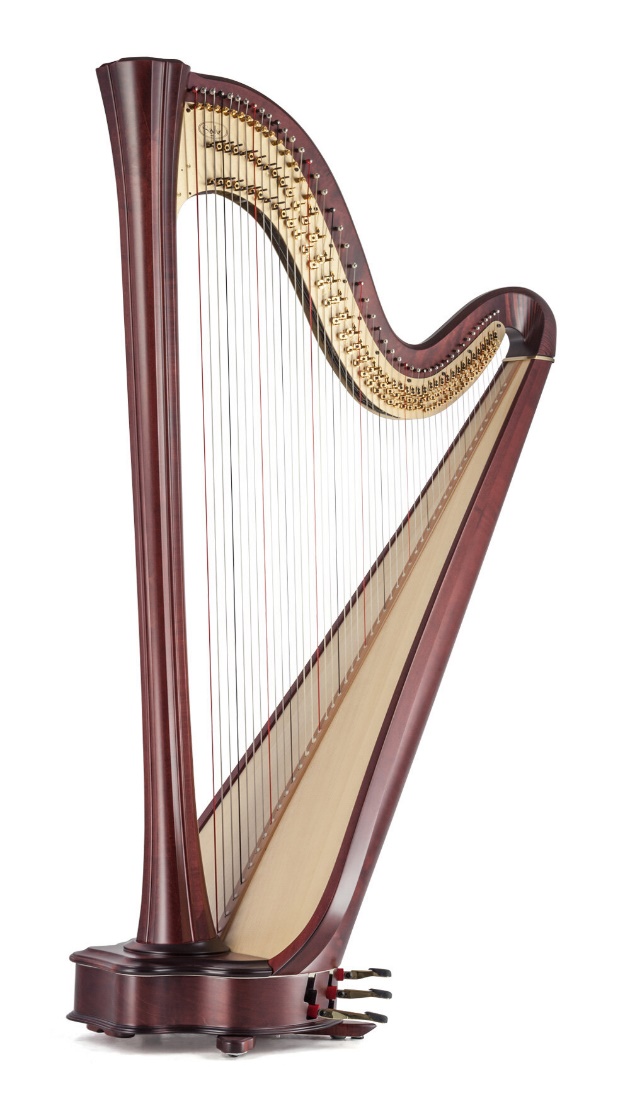 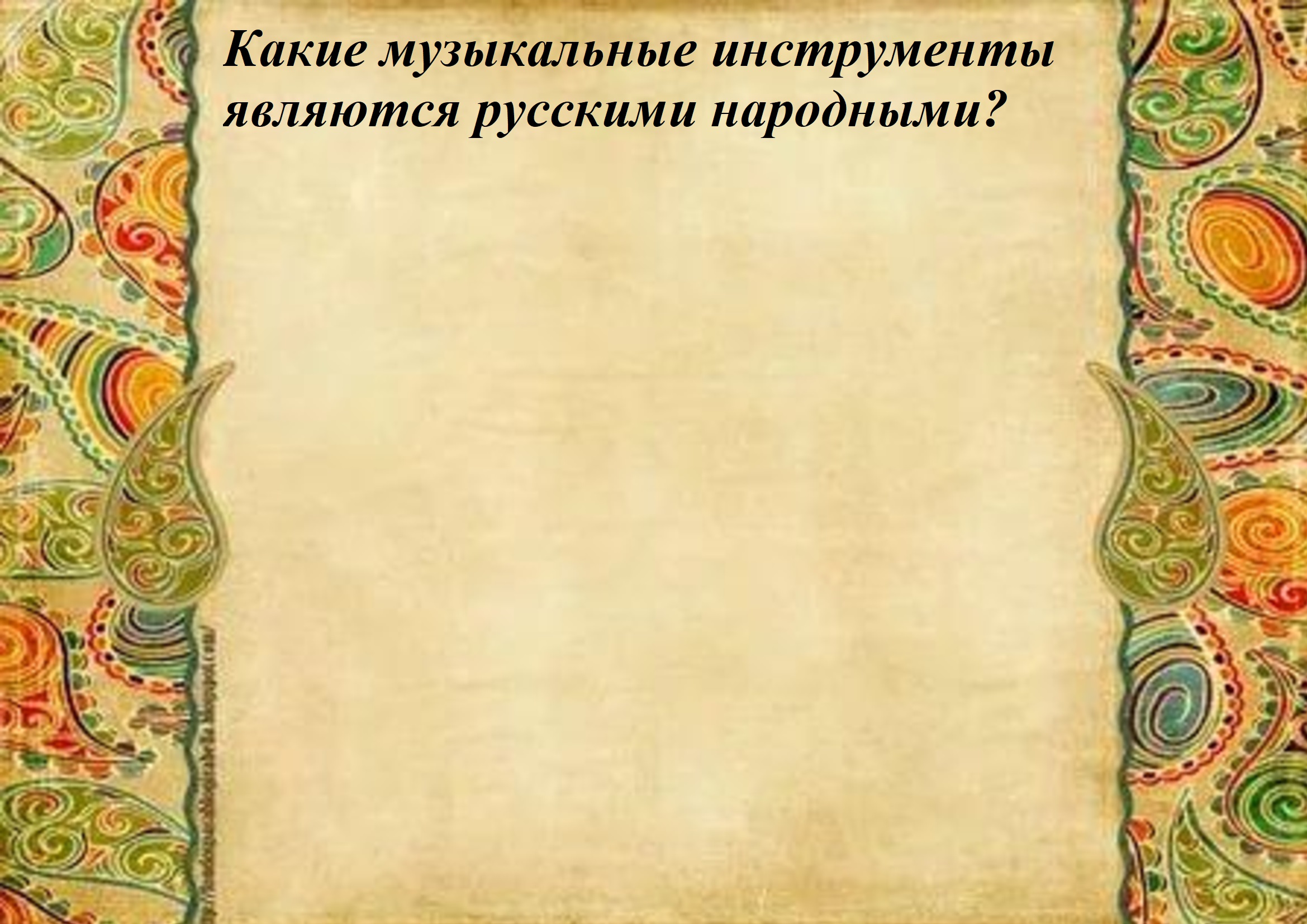 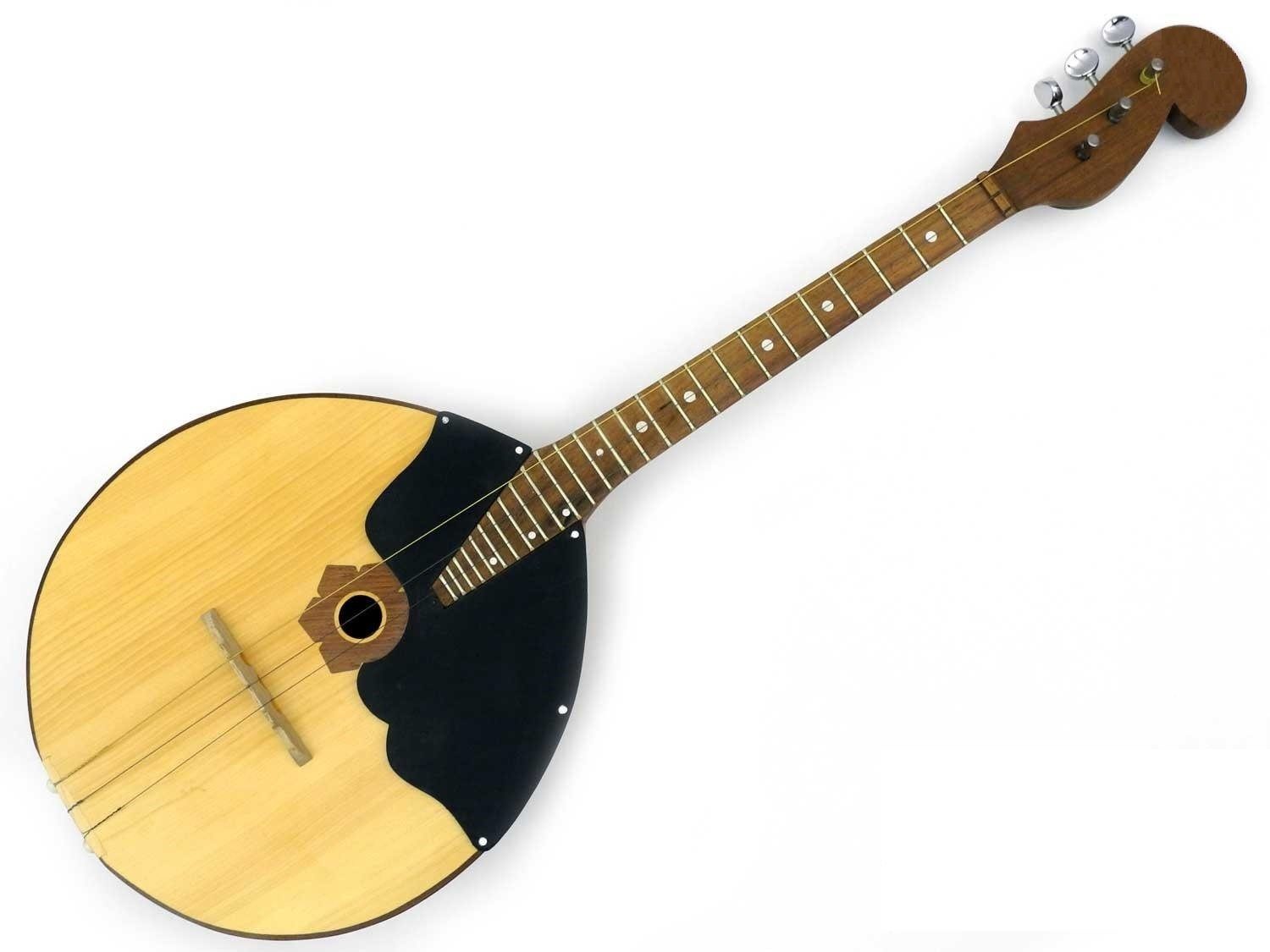 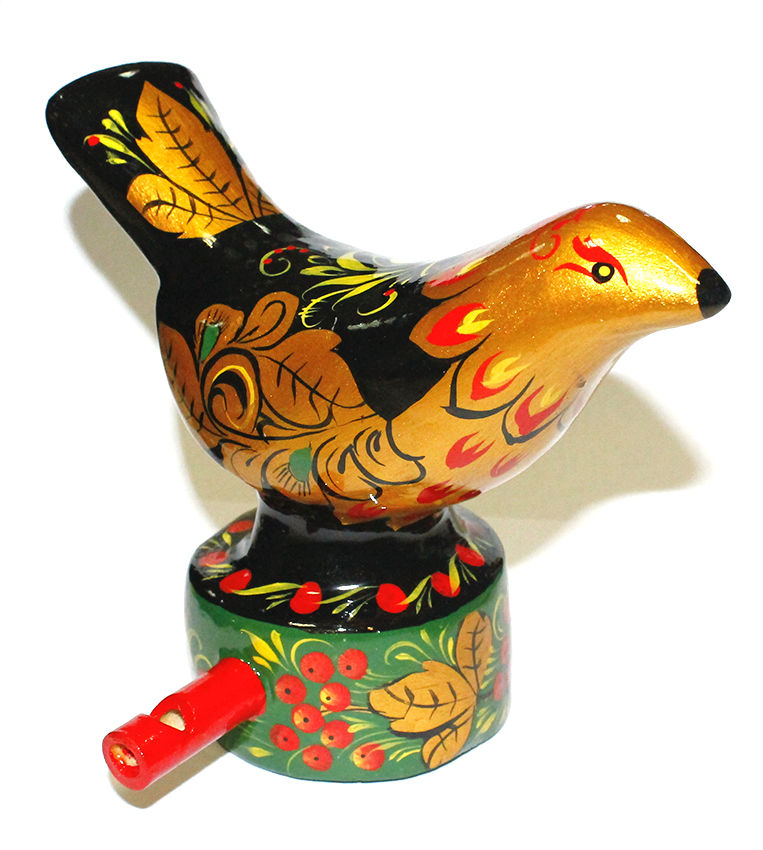 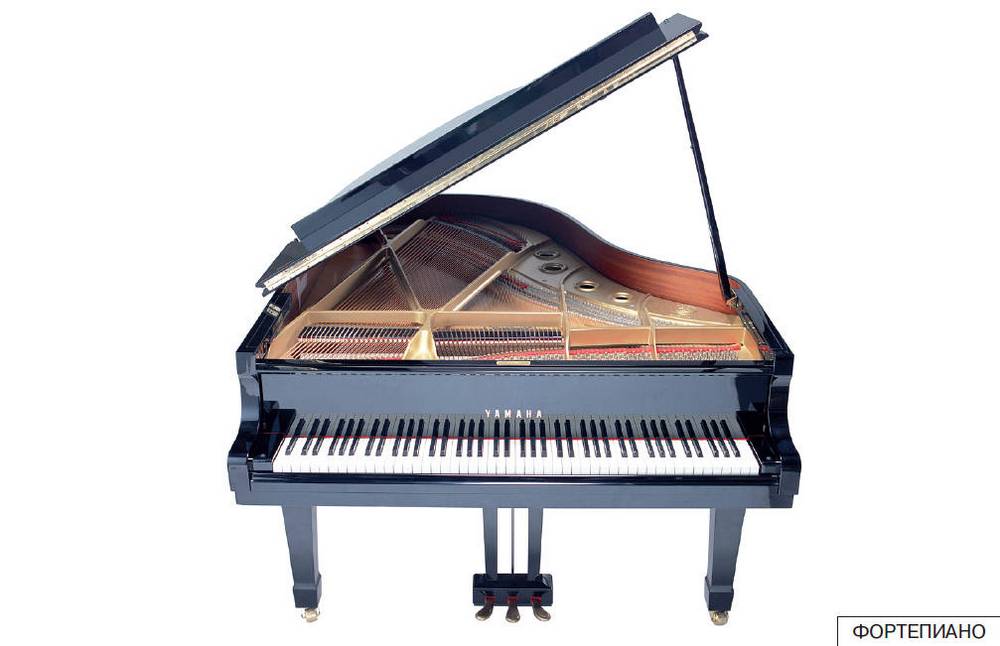 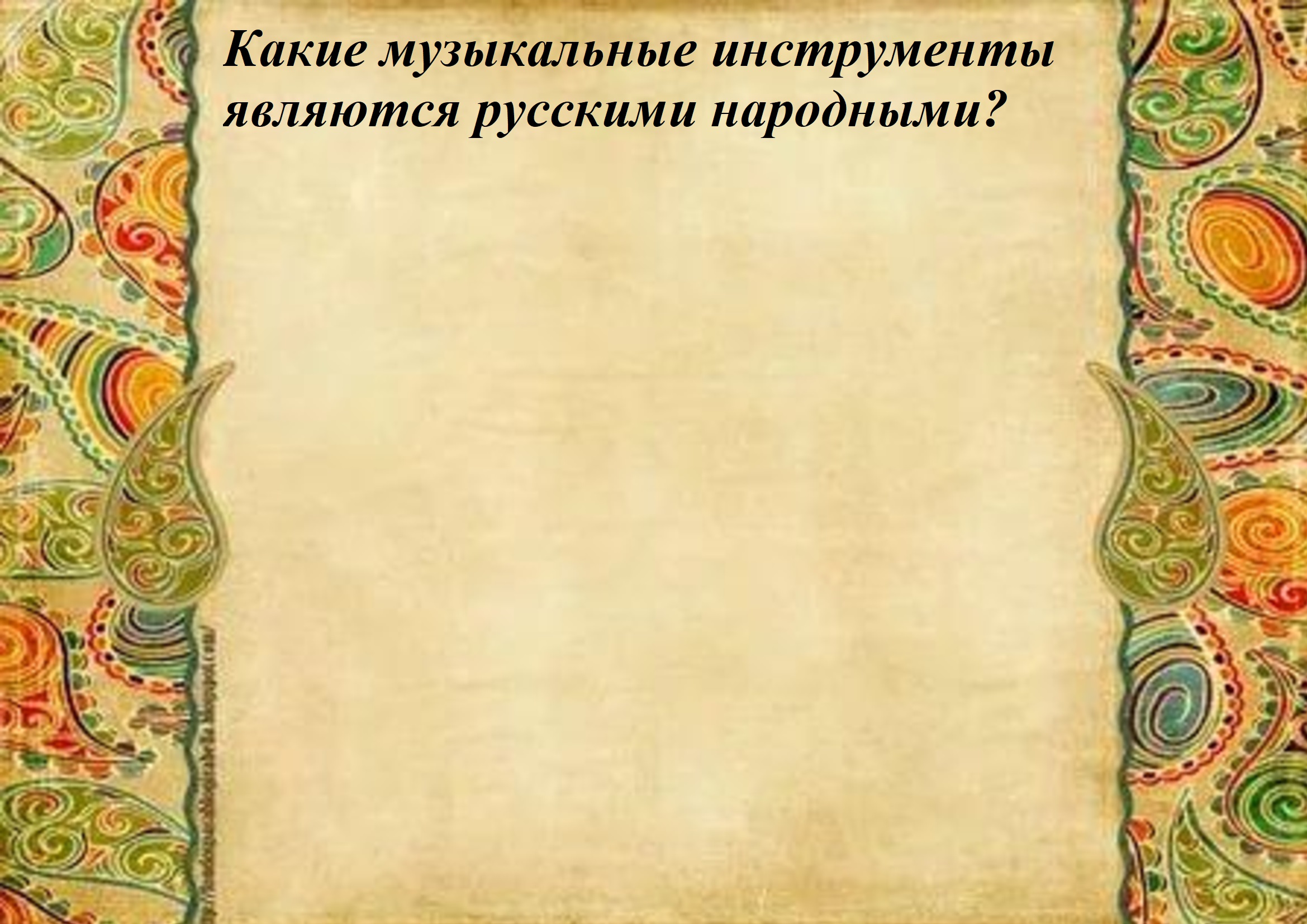 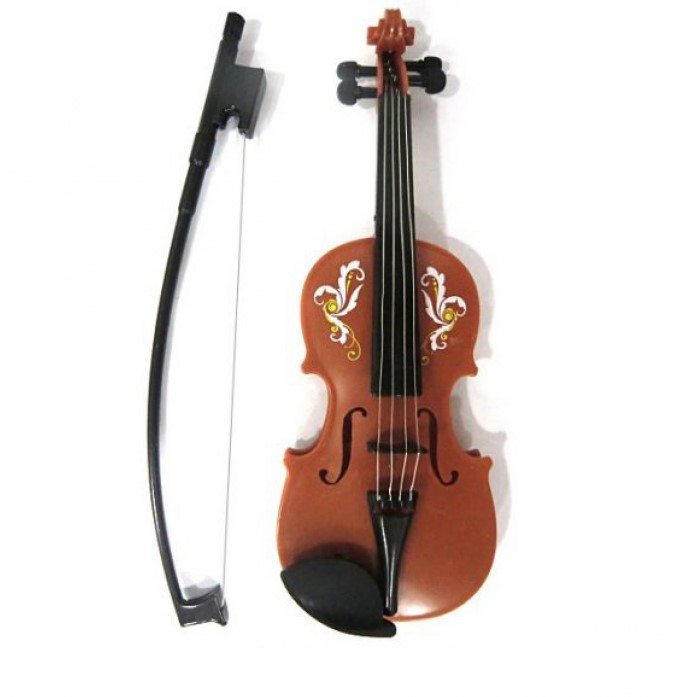 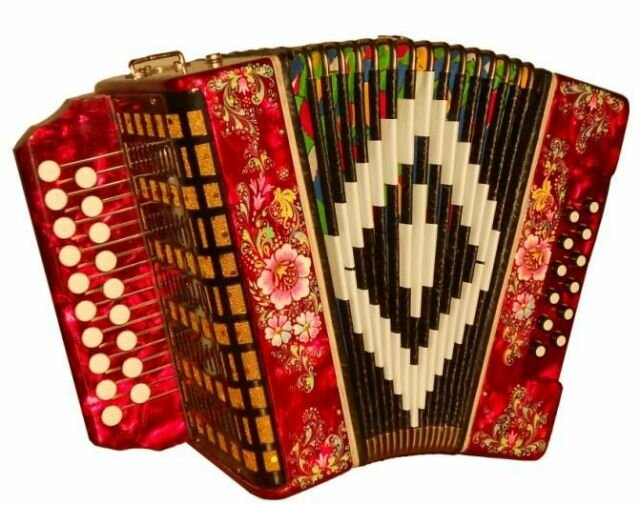 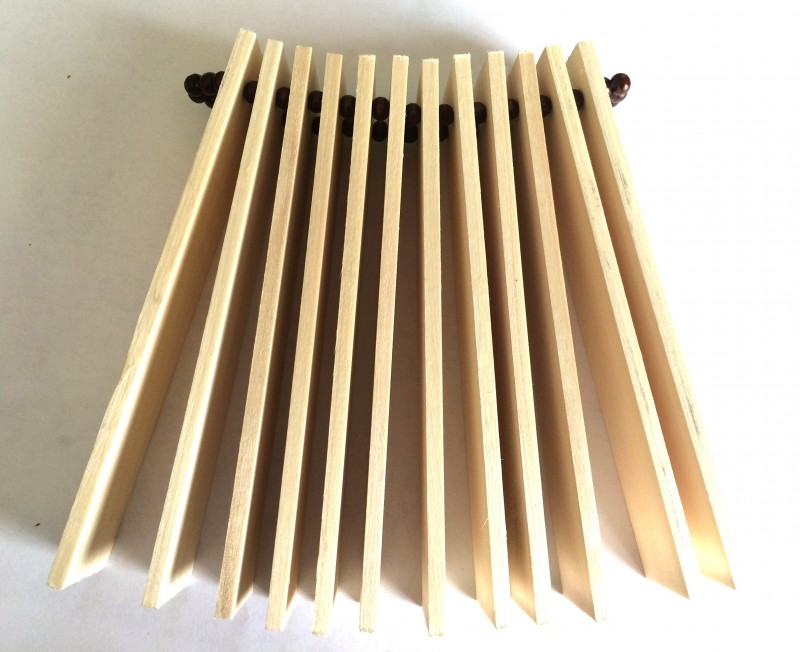 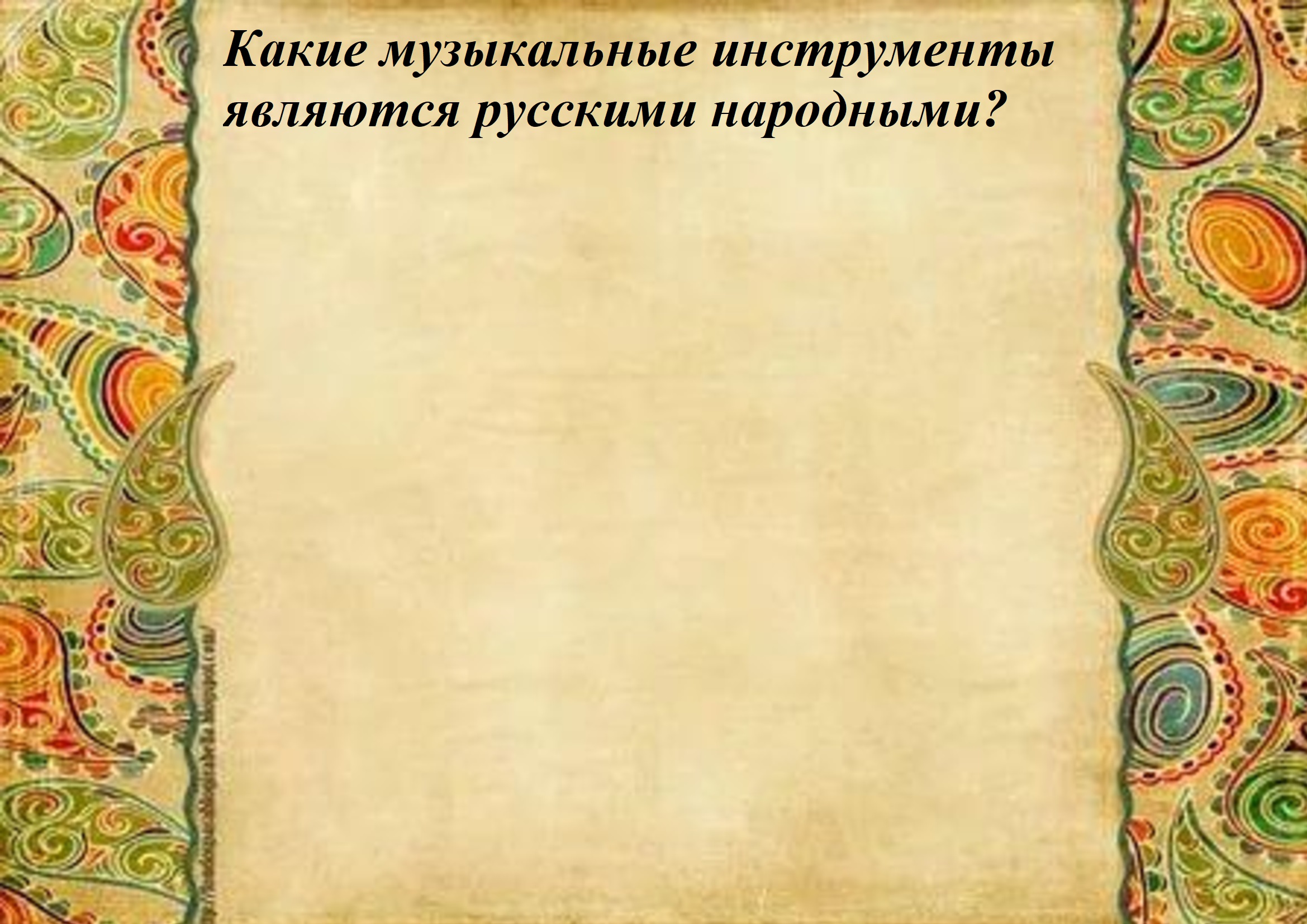 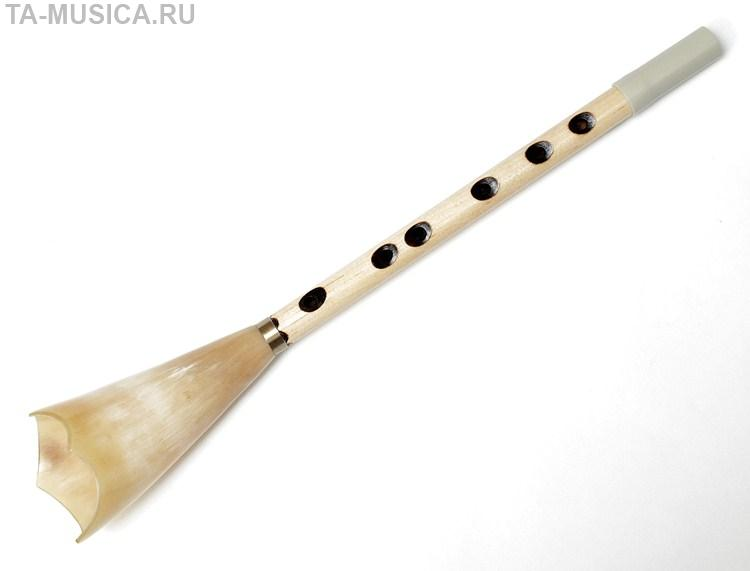 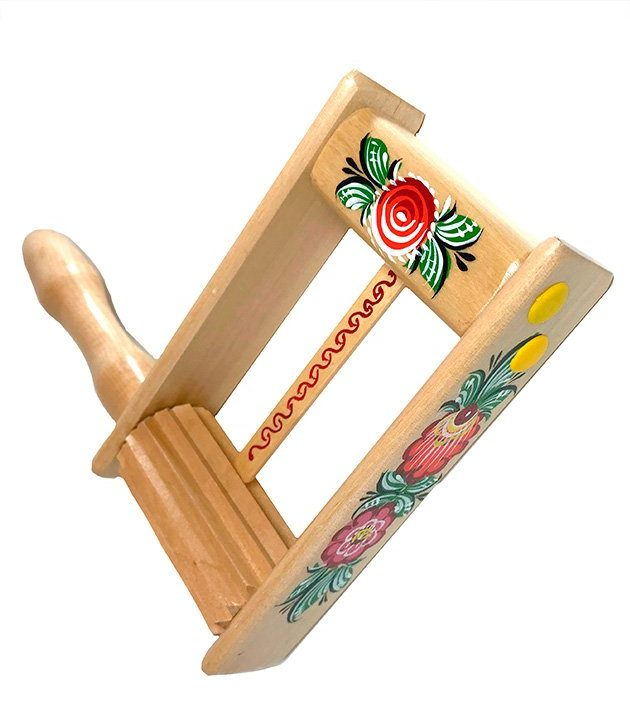 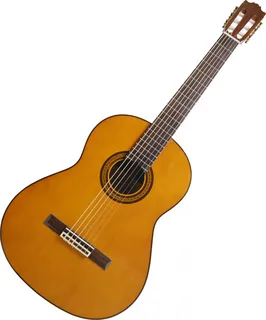